Creative Teaching and Learning Strategies
DR. ARNEL BANAGA SALGADO, PhD (PMHN), Ph.D. (Psychology), Ed.D., Sc.D., RN, PGD
H/P No.: 050-799-3803
URL: www.ifeet.org; www.arnelsalgado.com
Member: Sigma Theta Tau International – Honor Society of Nursing (Constituent No. 1628977)    
Member: American Psychological Association (APA Roll No. 04438162)   
Doctor of Psychology (Psy.D.)
Fellow Program in Management (Ph.D.– Psychology)
Doctor of Science (D.Sc.) 
Doctor of Education (Ed.D.) 
Master of Arts in Nursing (M.A.N) 
Master of Arts in Teaching - Psychology (M.A.T.) 
Registered Nurse (PH, MYL, UAE) 
Licensed Teacher (PH) 
Certificate in Teaching, 
Bachelor of Science in Nursing (BSN, PH)
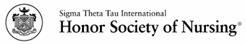 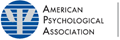 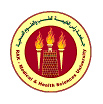 Learning Objectives
Promote active learning
Match student and faculty expectations
Stimulate learning in trainees
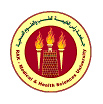 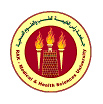 Outline
Course content - what needs to be covered (why? how?)
Changing landscape
Competencies (Outcomes)
Making the connection (mapping)
Some suggestions
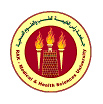 Changing Landscape - Students
Age of incoming students decreasing (slowly)
Faculty aging
Economic and other pressures
Value of education
Encourage changes in careers later in life

		Varied classrooms
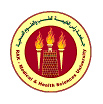 Backdrop
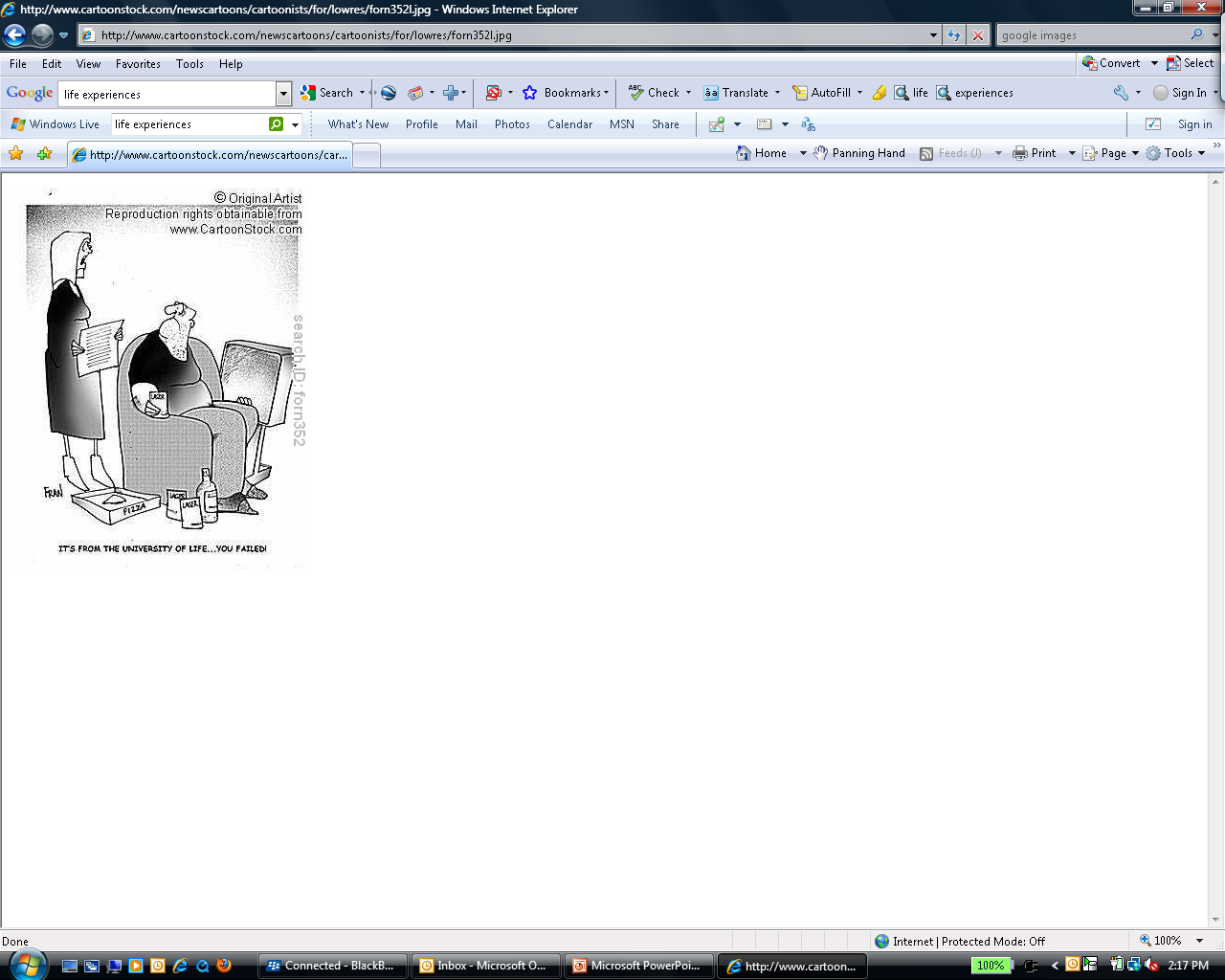 Life experiences impact the way people learn
Challenge for faculty to be effective in teaching and to make teaching and learning relevant
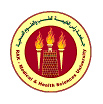 Generation X
“Latchkey” kids – both parents working
Many from single parent homes
Technologically savvy
Grew up with corporate downsizing and layoffs, fewer career opportunities
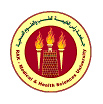 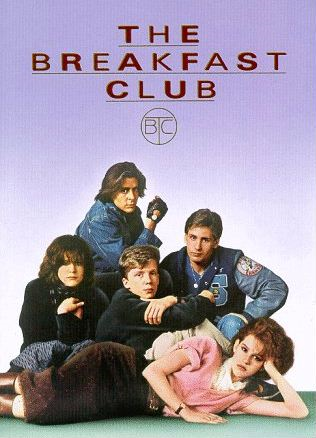 Generation X
Independent, problem solvers
Ambitious, self-starters
Want support but do not want to be told what to do or how to do it
Expect instant gratification, immediate feedback
Know they must keep learning to be marketable
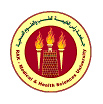 Generation Y
Largest generation since baby boomers
Many from divorced, single parent homes but parents are extremely hands-on (“decade of the child”)
Overindulged, overprotected, self-absorbed
Technologically savvy
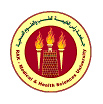 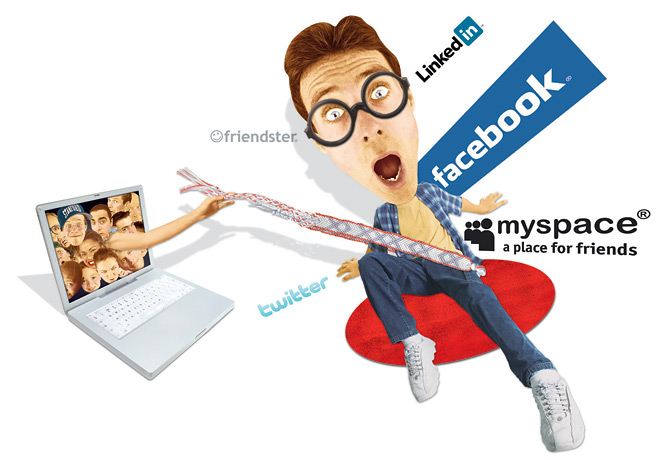 Generation Y
Self-confident, entitled
Ambitious with high expectations
Want to know process, rules, how to get ahead
Expect to start at the top 
Want constant and immediate feedback
Move quickly from one thing to another 
Not as independent as Gen X (parental back-up)
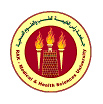 Mixed Classrooms
Older Students	Younger Students

Benefits	Experienced	Technologically Savvy
					

Challenges	Anxious	Lack Identity
Mixed classroom closer to work environment
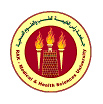 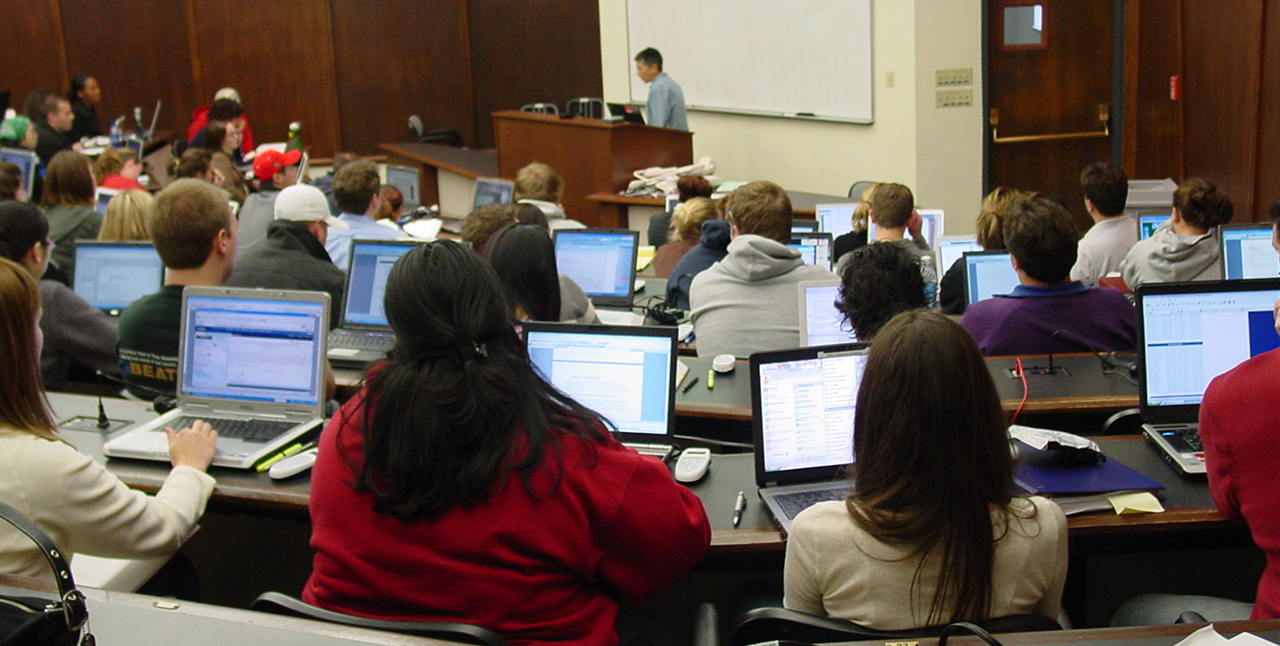 Our Students
Surfers and scanners – not readers and digesters
Expect constant and immediate feedback
Want directness over subtlety
Technologically savvy but crave personal contact
Always hurried – know what they want
Want to learn
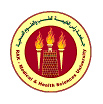 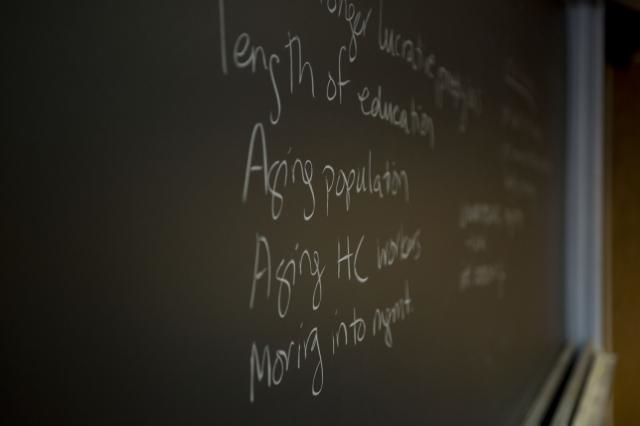 Our Faculty
Healthiest and wealthiest of generations to date
Redefine traditional values
Hard-working
Passionate (can change the world)
Believe in hierarchy – may find it difficult to adapt to more flexible arrangements
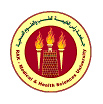 How Faculty Spend In-Class Time
What do students retain?
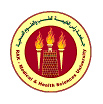 Lecturing
Research has shown that it is impossible for students to absorb all of the information in a lecture (limited  short term memory)
We need every student to learn – not just a few
More effective approach – get students actively thinking and learning
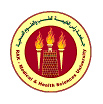 Student’s Expectations
Want solid knowledge base and real-world applications
Want clear and organized presentation of material
Want to be stimulated, active and participatory
Want to know why (how does this activity, reading connect to my future career?)
Want faculty to be enthusiastic, helpful and engaged
Expect “customer service”
Want face-to-face contact but accept boundaries
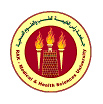 Faculty’s Challenges
Time
Keeping up with their field 
Dealing with students with varied backgrounds and skill levels
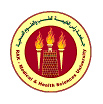 Strategies
We must understand learners
Accept differences among students and between students and faculty
Engage students in setting goals and expectations
Be flexible, creative and try not to be surprised by anything that happens in the classroom!
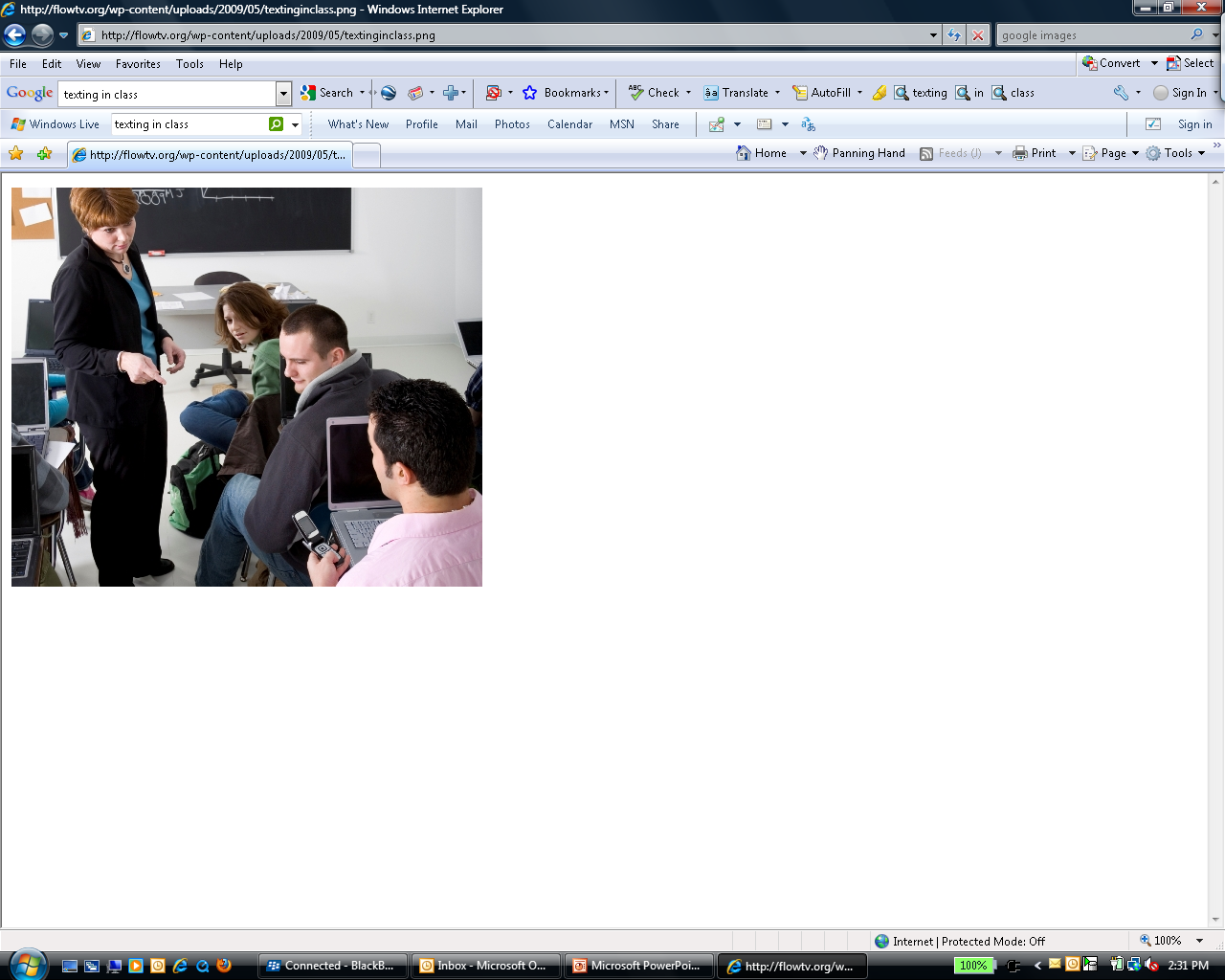 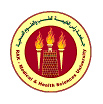 Strategies
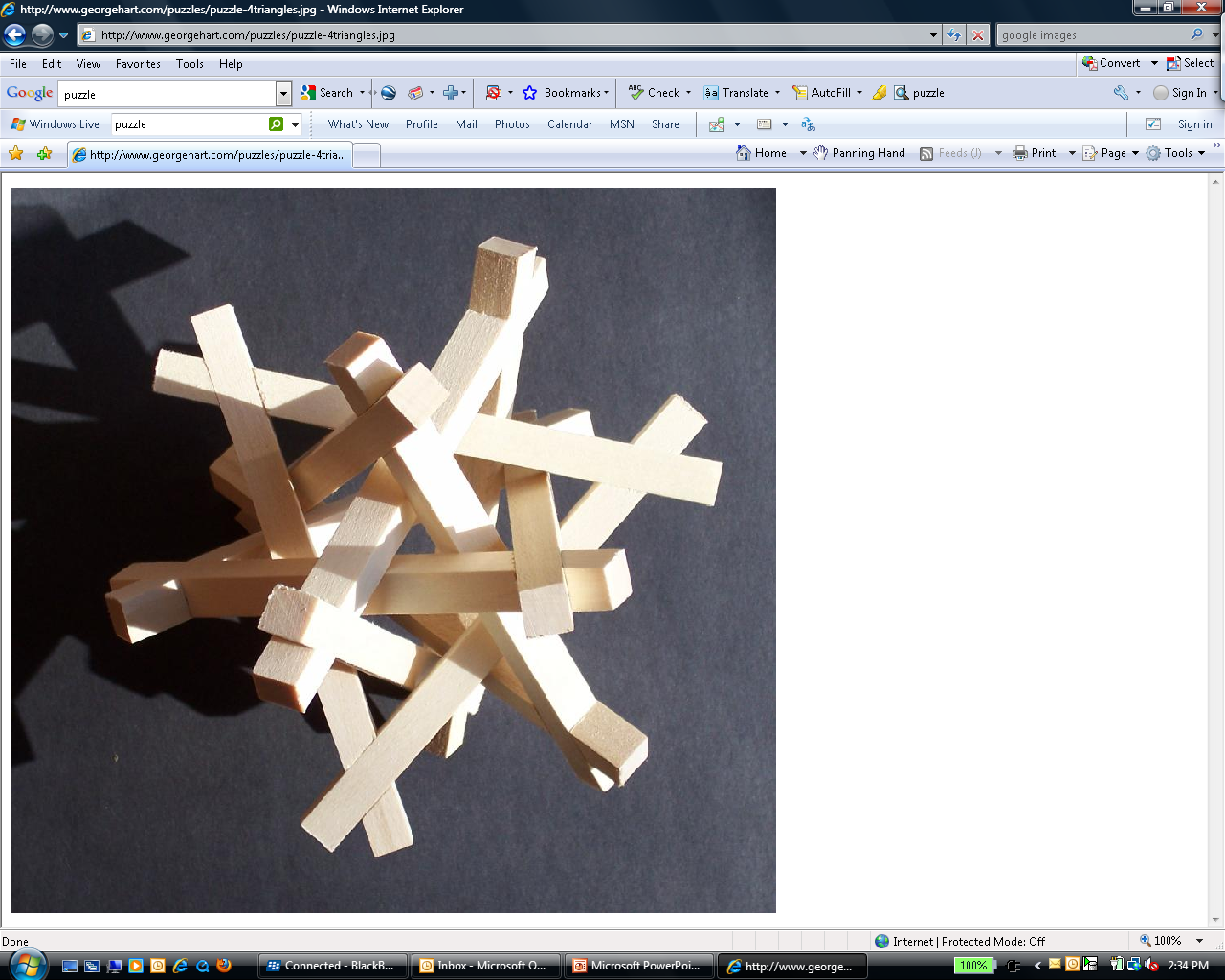 Problem-based learning
Student-centered instruction
    (Adult learning/Adult education)

Competency-based (outcomes-based) instruction
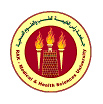 Student-Centered Learning
Substitute active learning projects and experiences for lectures
Hold students responsible for material not yet covered
Assign open-ended questions and problems
Use simulations, role-playing
Use self-paced or cooperative (team) learning
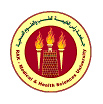 Student Challenges
Students feel that teachers have changed the rules
Teachers not teaching
Paying tuition for what?
Team based learning - some do not want to work in groups
Do all members contribute equally?
Too difficult to schedule, coordinate
Some dominate, others hide
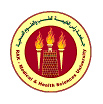 Faculty Challenges
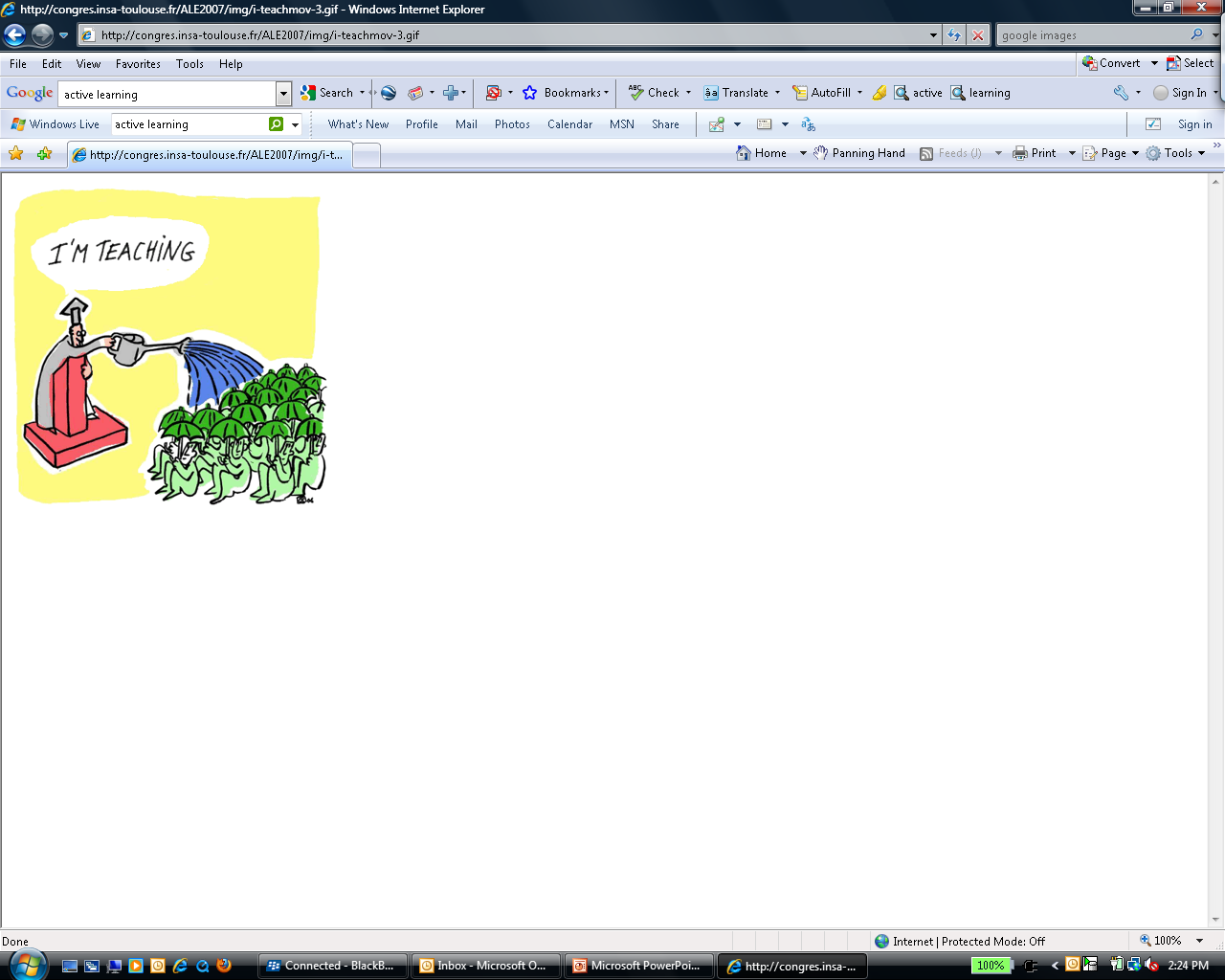 Fear – stop lecturing & lose control
Won’t cover all of the material
Will students do the work?
Fair assessment of group and team work
Repercussions of student dissatisfaction (lower ratings, etc)
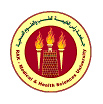 Competencies
Defined by the needs of the workforce and are the essential knowledge, skills and attitudes (KSA’s) required to achieve an acceptable level of performance   
Achieved through formal training in the classroom and through hands-on field work (e.g., capstone experience, practicum)
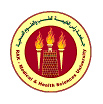 Competencies
Each competency is supported by multiple learning objectives.  
Learning objectives for the core competencies generally fall in lower-middle cognitive domains of Bloom’s Taxonomy (knowledge, comprehension, application, analysis)  
Concentration-specific and cross-cutting (or interdisciplinary) objectives are more complex and include synthesis and evaluation
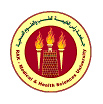 Input from employers, alumni, faculty, staff 
and students
Competencies
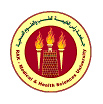 Getting from Here to There….
Students 
Learn best when outcomes are clear and integrated into relevant context
Need practical - not hypothetical  - experiences
Competencies
Increase relevance and accountability in curricula
Challenges
Too many competencies
Levels vary
Assessment
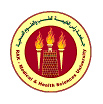 Course Design
Define competencies
Map the learning objectives that support each competency
Determine activities and assessments that promote student learning that are authentic (i.e., scenarios reflecting what students would actually do in practice) and that are feasible to administer
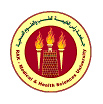 Teaching Strategies
Set context
Tie topics together continually
Pre-assignments 
In class lectures and activities
Opportunity to practice – with feedback
Audience response system “clickers”
Short but realistic examples
Assessments
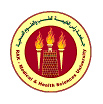 Be Flexible
Check-in
Are students learning?
How do you know?
What could be improved?
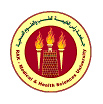 Summary
Can’t satisfy everyone so mix it up!
Teach to the top
Use student-centered approaches
Use effective technology (audience response, real examples)
Consider team work, peer-to-peer exchange 
Stay connected
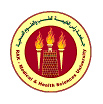 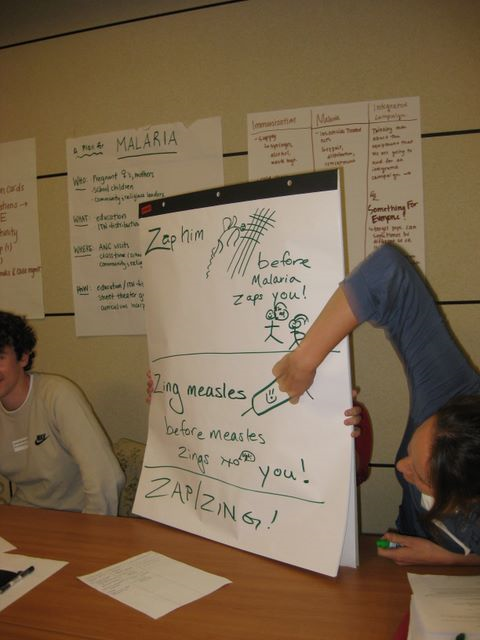 Strategies
Use different methods 
In-class
Outside of class (must link to
    course objectives)

Encourage critical thinking and synthesis
Create opportunities for reflection
Pre-class “assignments”
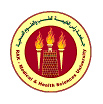 Set The Tone
Create an environment that supports learning
Encourage different points of view
Recognize (discuss) your own biases
Maintain rigor
Excite students about content
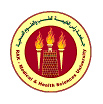 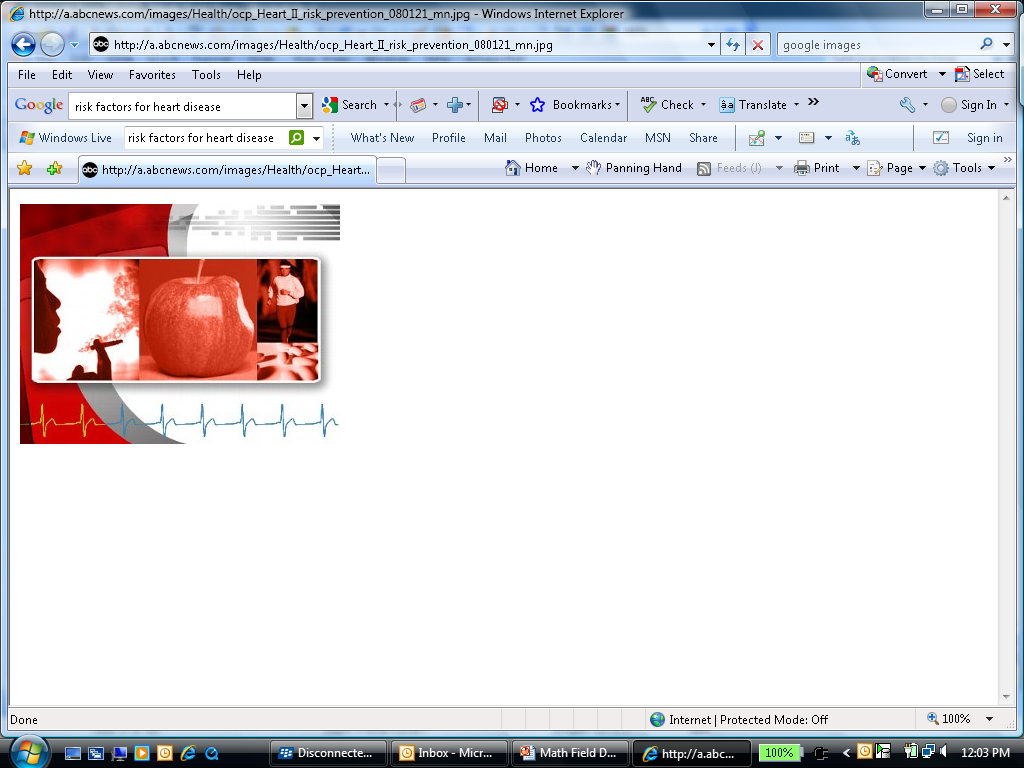 Important QuestionsMake Connections
What are the causes, prevention
    and treatment of autism, childhood obesity, asthma, cancer, diabetes, cardiovascular disease?
Is disease preventable with behavior change and modification of risk factors?
Are new drugs safe and effective?
How do genes affect health and longevity?
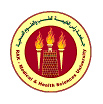 Discussion Points
What are your biggest challenges in teaching?
Do you have a teaching mentor?
Is teaching valued by your chair, in A&P decisions?
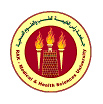